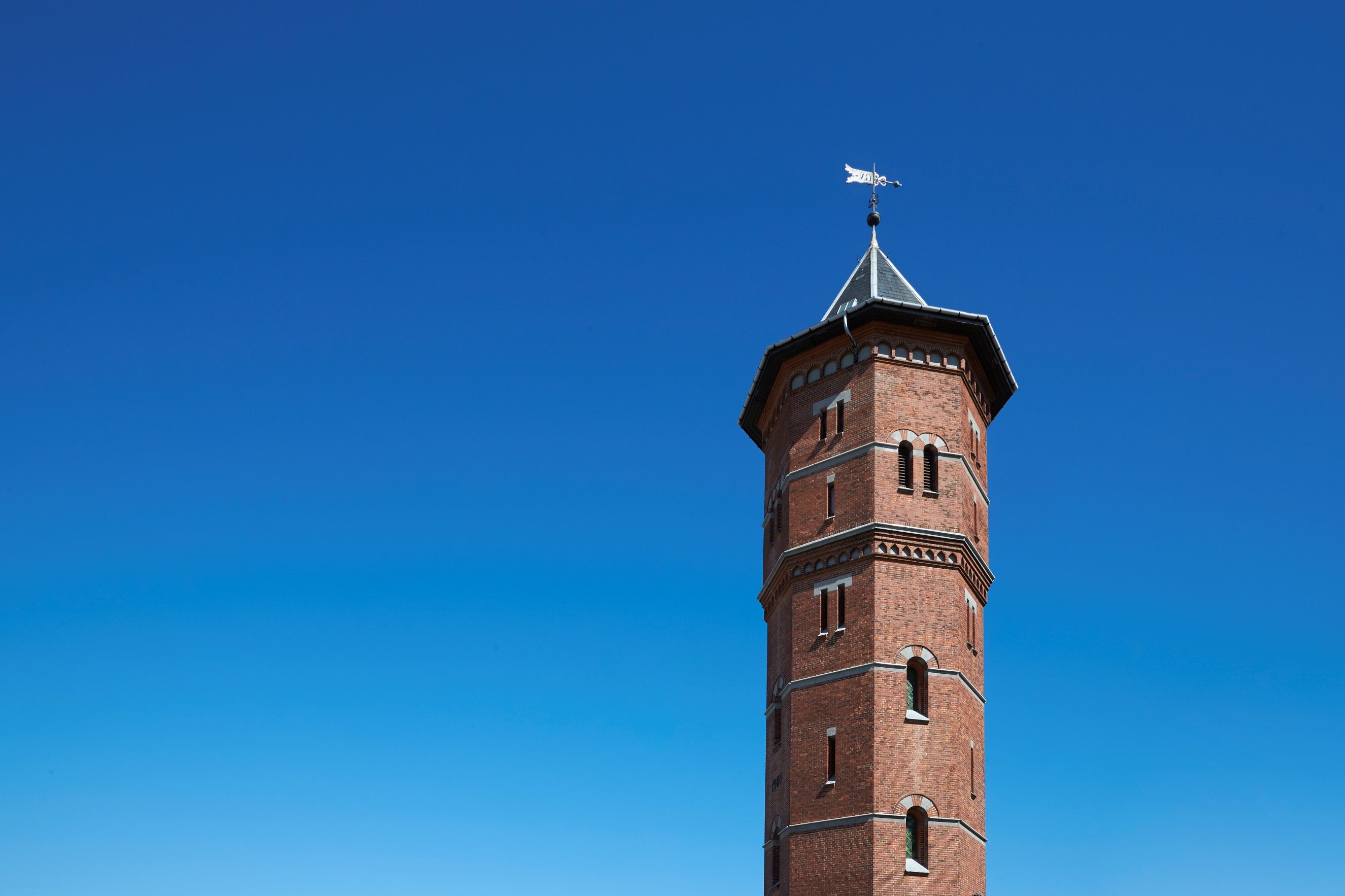 Fjernvarme i Glostrup
9. november 2021
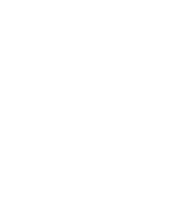 Hvem er Glostrup Forsyning?
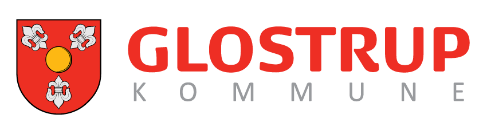 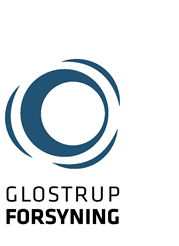 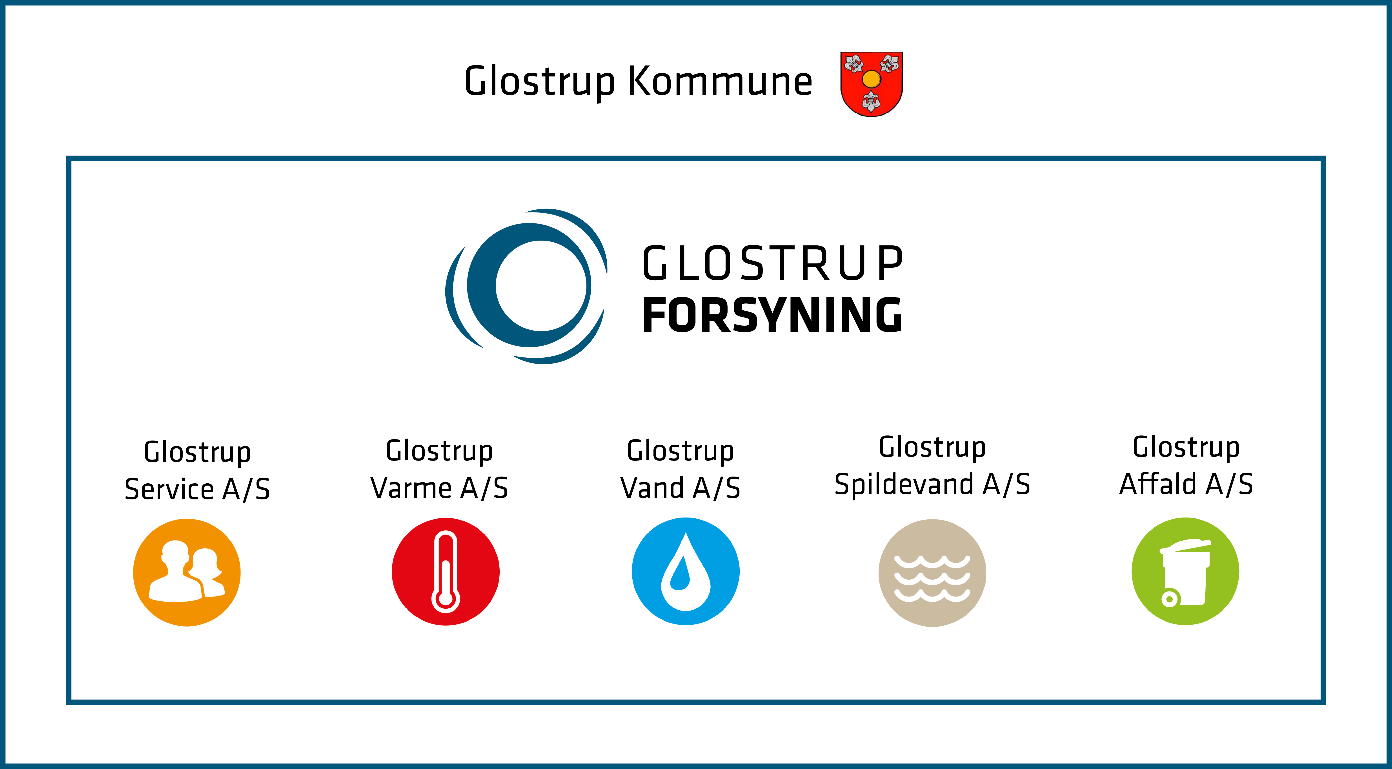 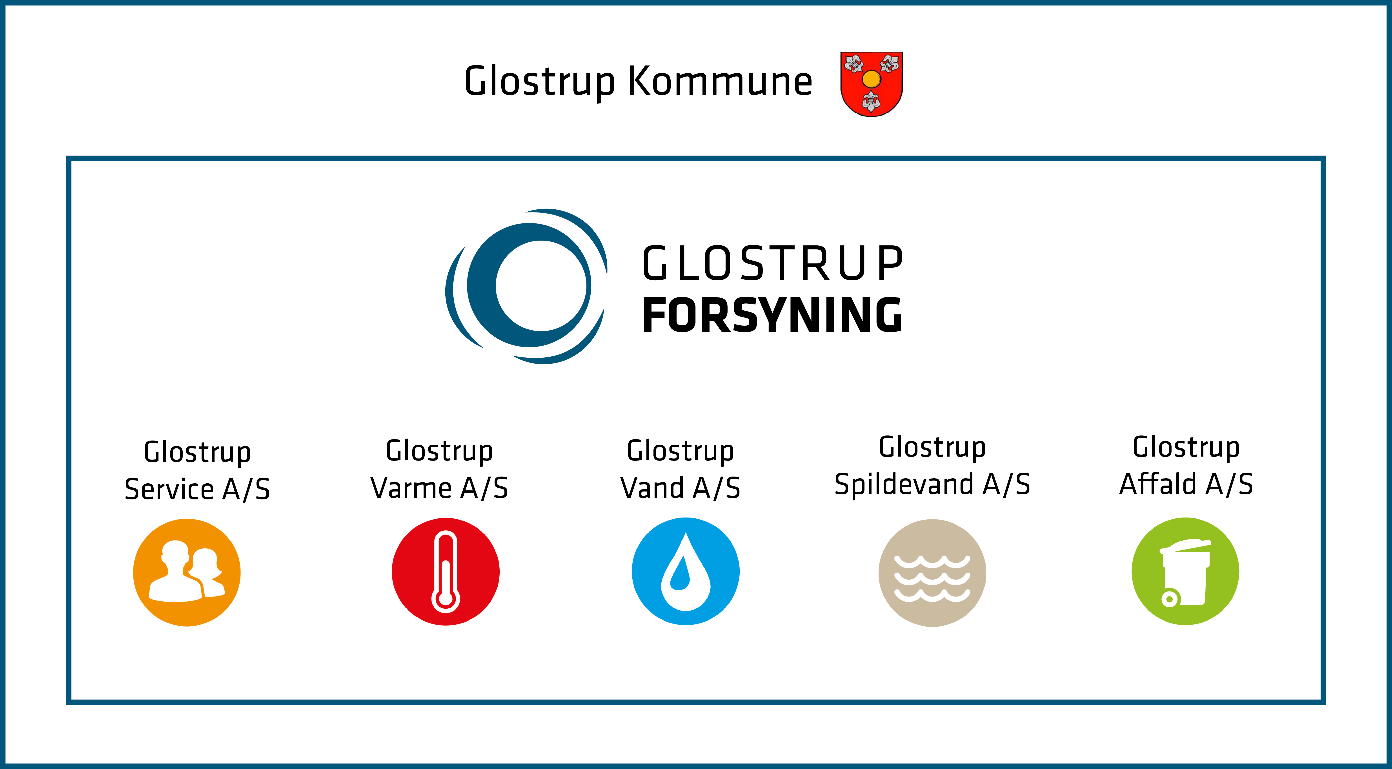 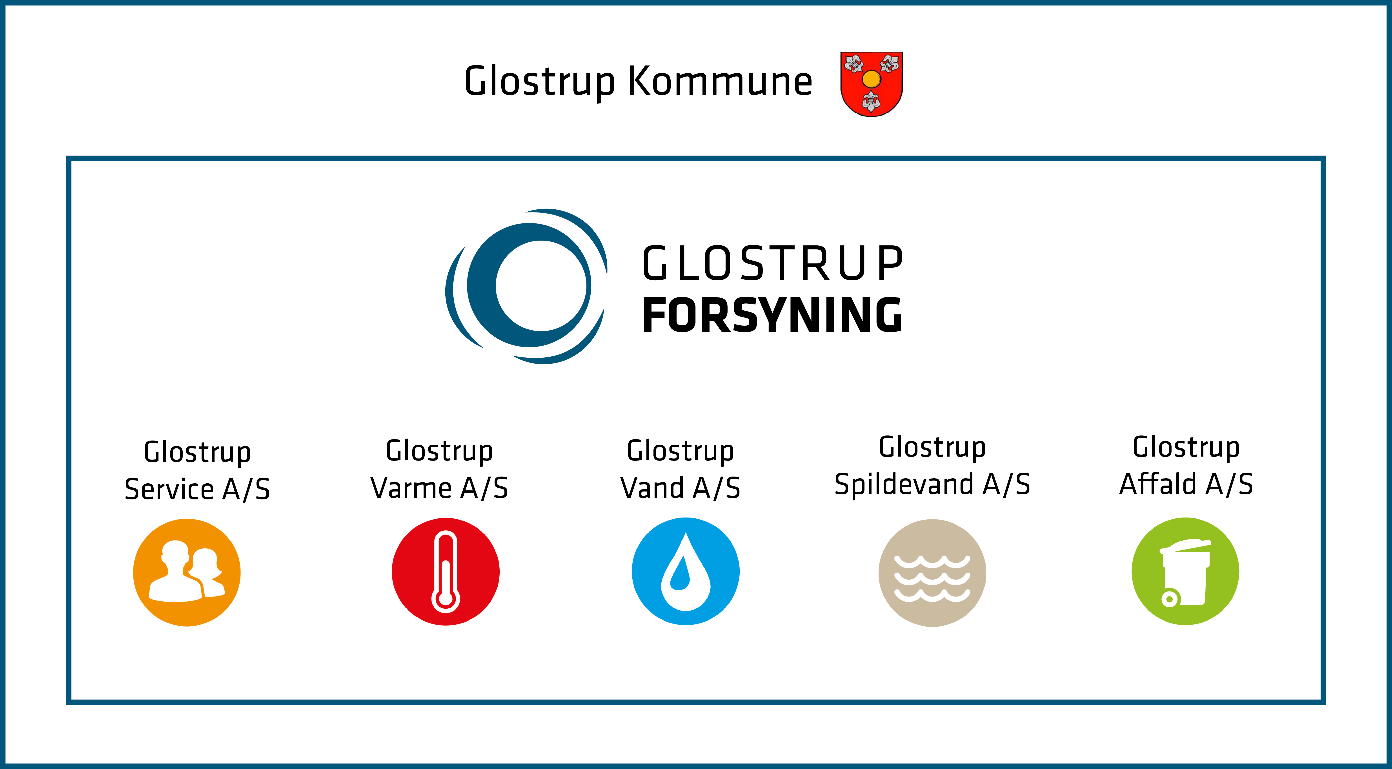 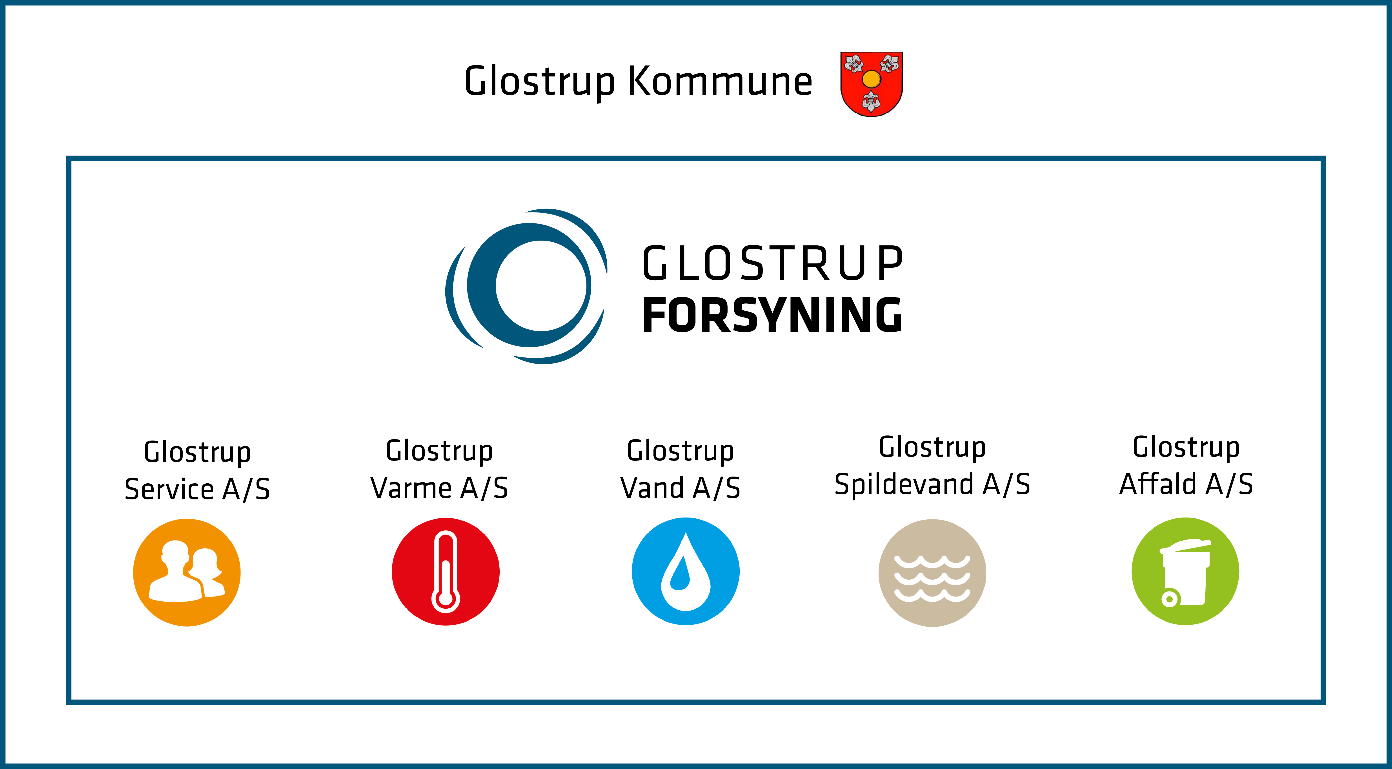 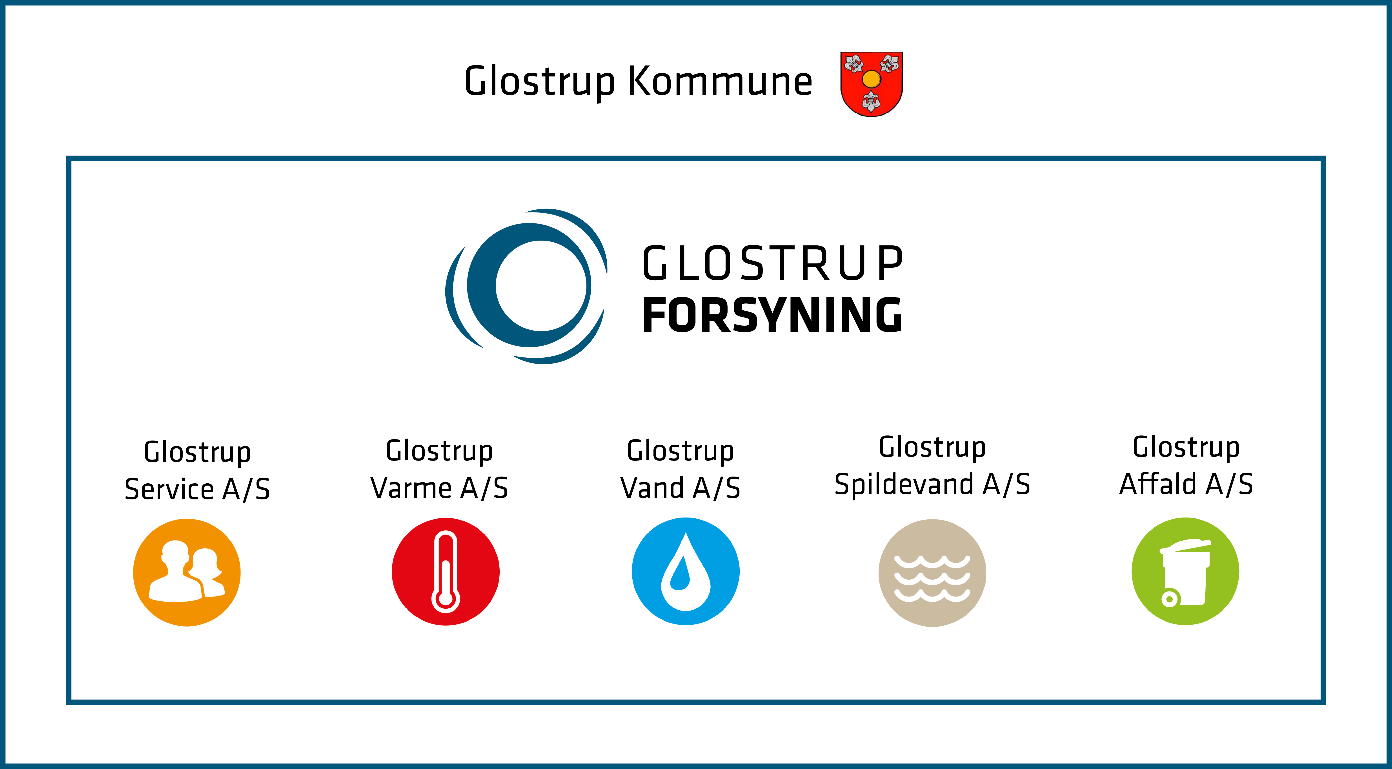 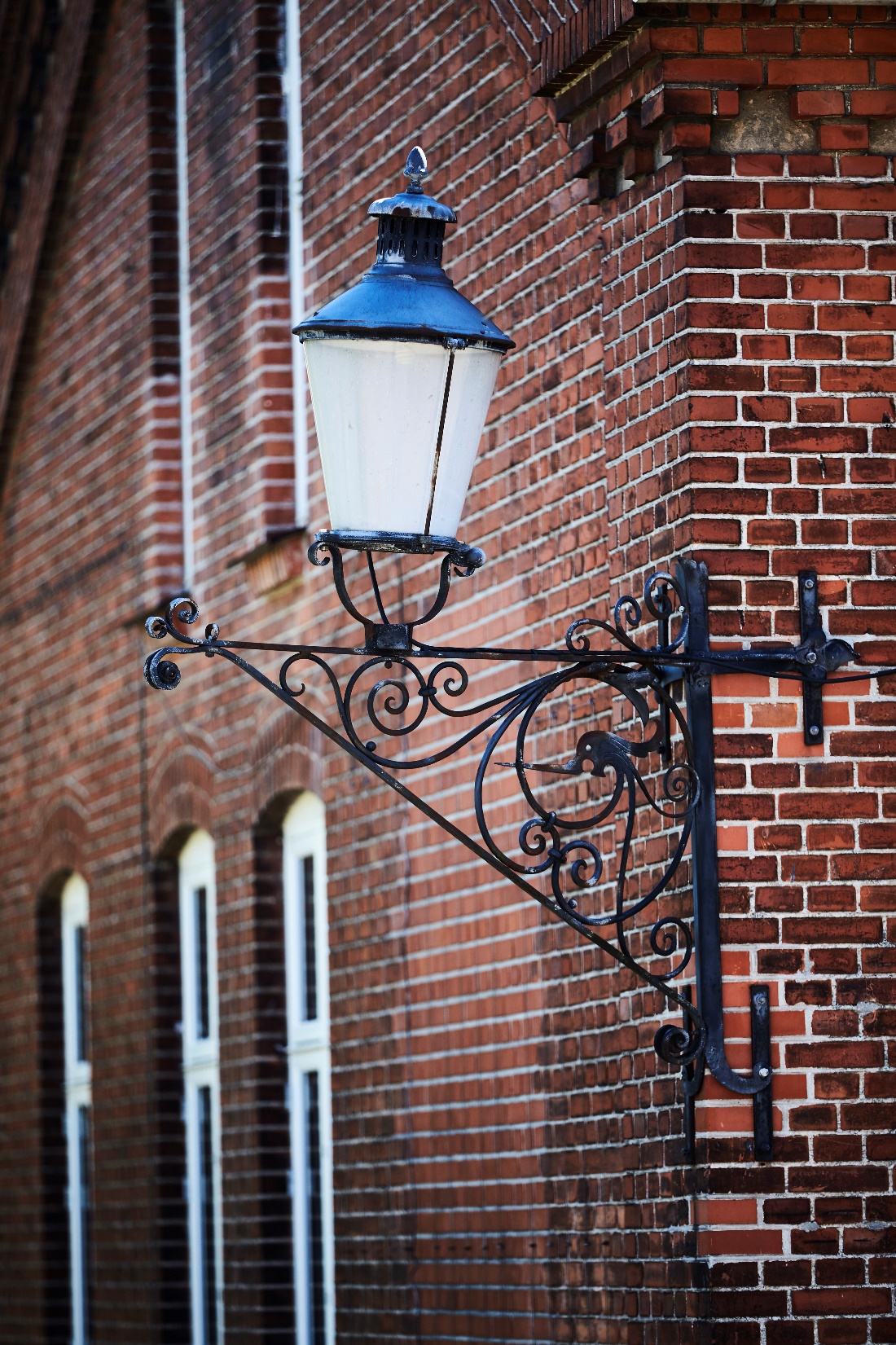 Agenda
Hvorfor fjernvarme nu?
Hvem og hvornår?
Hvad koster det? 
     PLUS og BASIS
3 cases
Hvordan ser det ud?
Hvad gør du nu?
Hvorfor fjernvarme nu?
Hvorfor fjernvarme nu?
Den 15. september godkendte kommunalbestyrelsen i Glostrup Kommune et nyt projektforslag for fjernvarme. Det betyder, at 2.700 villaer i Glostrup skifter status fra at ligge i et naturgas- til et fjernvarmeområde, og de får dermed mulighed for at få fjernvarme.

4 villaområder nord for jernbanen
2700 villaer
Næsten hele Glostrup
Tidsplan
Økonomi
Hvem og hvornår?
Hvem og hvornår?
2022:   78 kunder
2023: 224 kunder
2024: 493 kunder
2025: 713 kunder
2026: 673 kunder
2027: 567 kunder

Udrulningen tager hensyn til fremføring af ledninger, trafikafvikling, slidlag m.m.
Hvem og hvornår?
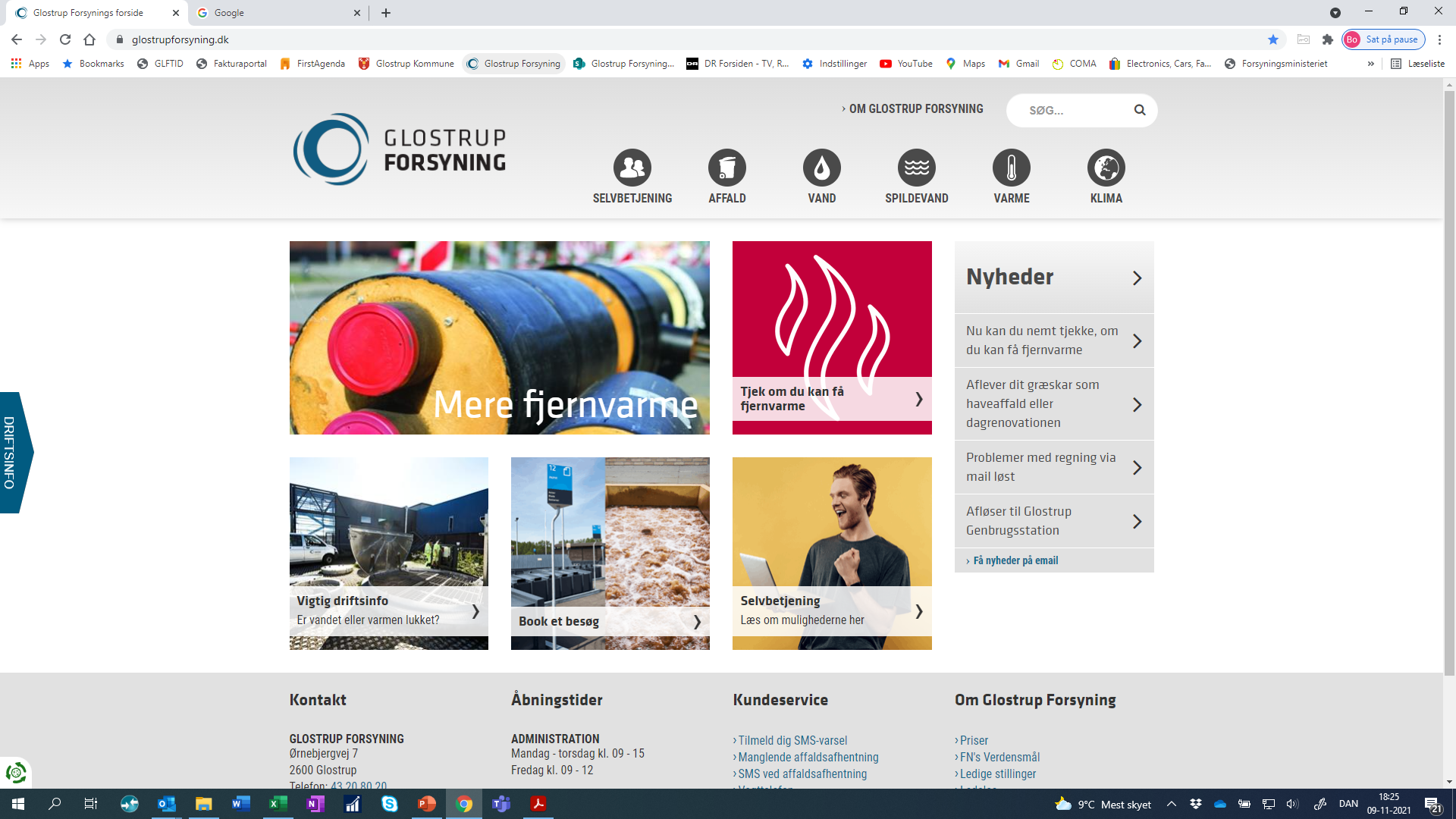 Hvem og hvornår?
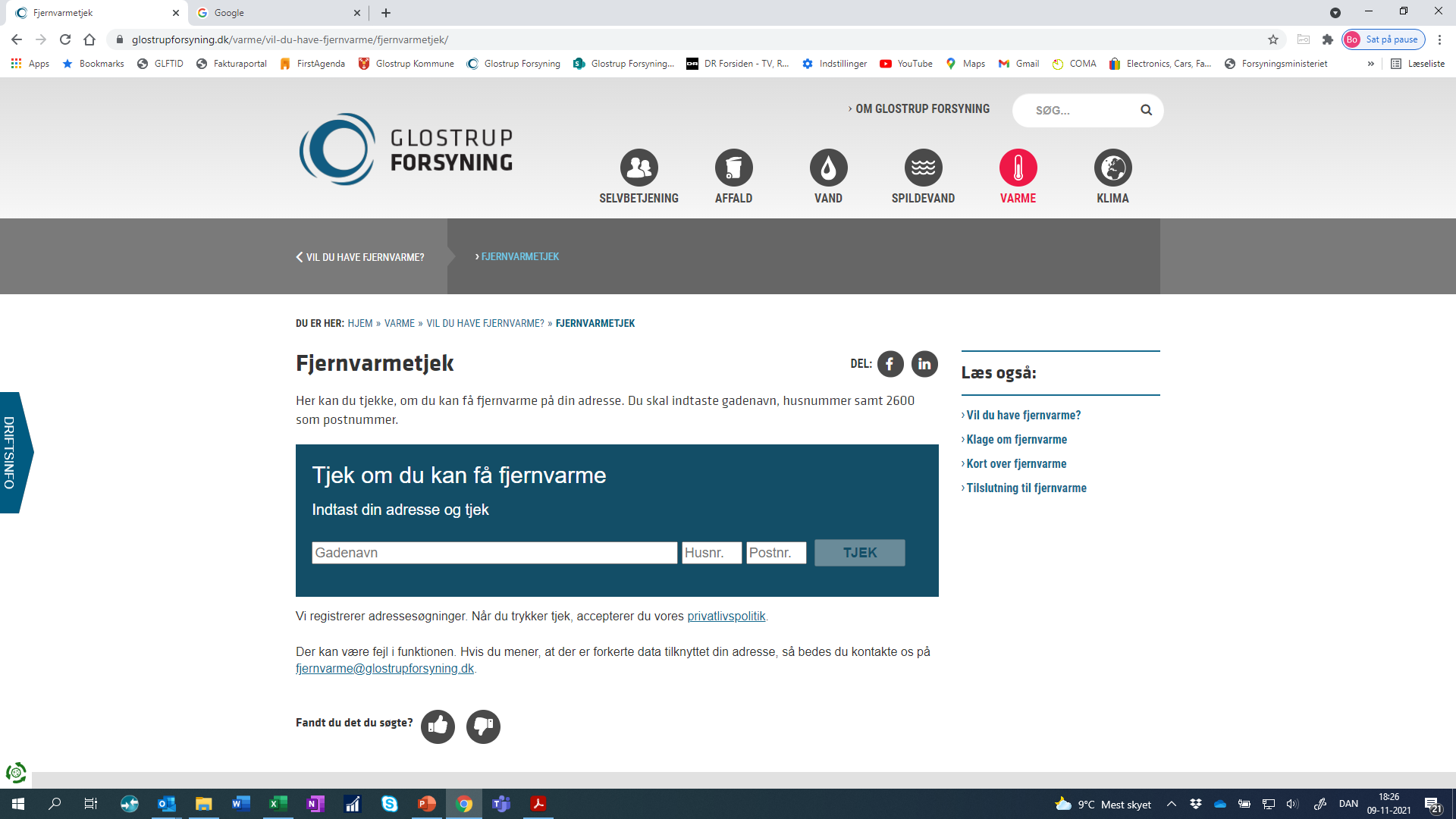 Hvem og hvornår?
Tjek om du kan få fjernvarme og hvornår på:

Glostrupforsyning.dk/fjernvarmetjek
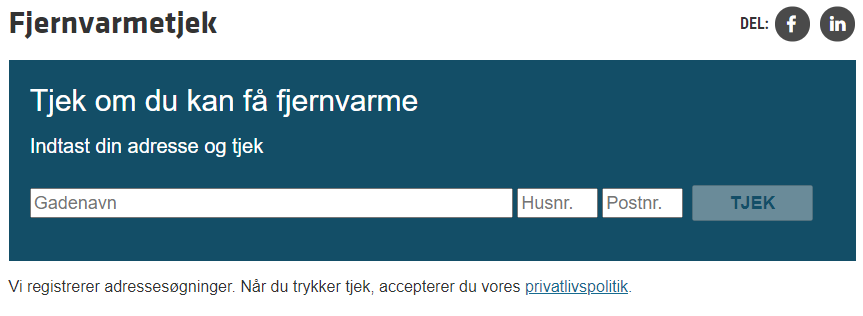 Hvad koster det? PLUS og BASIS
PLUS og BASIS
PLUS
- vi klarer det hele!
BASIS
- du gør det meste selv!
Vi fører fjernvarmen ind i huset.

Vi installerer en fjernvarmeenhed og slutter den til dit varmeanlæg (radiatorer, varmt vand, gulvvarme).

Vi ejer fjernvarmeenheden, vedligeholder og udskifter til en ny, når den om mange år er udtjent.

Som PLUS-kunde betaler du et årligt abonnementsbidrag.

Som PLUS-kunde er etableringsomkostningerne en del af dit abonnement, og du betaler derfor 0 kr. ved aftaleindgåelse.
Vi fører fjernvarmen ind i huset.

Du ejer selv din fjernvarmeenhed. Du får selv et VVS-firma til at udføre resten af arbejdet og betaler for det selv, dvs. nedtagning af gasfyr, køb og installation af fjernvarmeenhed og andre nødvendige installationer samt al vedligehold.

Som BASIS-kunde betaler du etableringsomkostningerne ved aftaleindgåelse.
Mindre hus

Årligt gasforbrug:  1.000 m3.
3 cases
Standard hus 

Årligt gasforbrug:  1.700 m3.
Stort hus

Årligt gasforbrug:  2.300 m3.
Standard hus
2023 priser, inkl. moms.
Forbrug 1.700 m3 gas, 11 kW fjernvarmeenhed.
PLUS-kunde	BASIS-kunde	
Administrationsbidrag		1.000		1.000	kr./år
					
Abonnementsbidrag, standard		3.000		0	kr./år
Supplerende ab. bidrag		738		0	kr./år
					
Fast bidrag			 7.377 		7.377 	kr./år
					
Forbrugsbidrag (GJ)		 6.708 	 	6.708	kr./år
					
Samlet årlig udgift			18.823		15.085	kr./år
					
Etableringsomkostninger					
Investeringsbidrag			 -   	 	11.250 	kr.
Stikledningsbidrag			 -   	 	21.125 	kr.
Fjernvarmeenhed, anslået		 -	   	35.000 	kr.
TOTAL				 -   		67.375 	kr.
Mindre hus
2023 priser, inkl. moms.
Forbrug 1.000 m3 gas, 6 kW fjernvarmeenhed.
PLUS-kunde	BASIS-kunde	
Administrationsbidrag		1.000		1.000	kr./år
					
Abonnementsbidrag, standard		3.000		0	kr./år
Supplerende ab. bidrag		434		0	kr./år
					
Fast bidrag			 4.340 		4.340 	kr./år
					
Forbrugsbidrag (GJ)		 3.946 	 	3.946	kr./år
					
Samlet årlig udgift			12.719		9.285	kr./år
					
Etableringsomkostninger				
Investeringsbidrag			 -   	 	11.250 	kr.
Stikledningsbidrag			 -   	 	21.125 	kr.
Fjernvarmeenhed, anslået		 -	   	35.000 	kr.
TOTAL				 -   		67.375 	kr.
Stort hus
2023 priser, inkl. moms.
Forbrug 2.300 m3 gas, 14 kW fjernvarmeenhed.
PLUS-kunde	BASIS-kunde	
Administrationsbidrag		1.000		1.000	kr./år
					
Abonnementsbidrag, standard		3.000		0	kr./år
Supplerende ab. bidrag		998		0	kr./år
					
Fast bidrag			 9.981 		9.981 	kr./år
					
Forbrugsbidrag (GJ)		 9.076 	 	9.076	kr./år
					
Samlet årlig udgift			24.055		20.057	kr./år
					
Etableringsomkostninger 					
Investeringsbidrag			 -   	 	11.250 	kr.
Stikledningsbidrag			 -   	 	21.125 	kr.
Fjernvarmeenhed, anslået		 -	   	35.000 	kr.
TOTAL				 -   		67.375 	kr.
Hvordan ser det ud?
Hvad gør du nu?
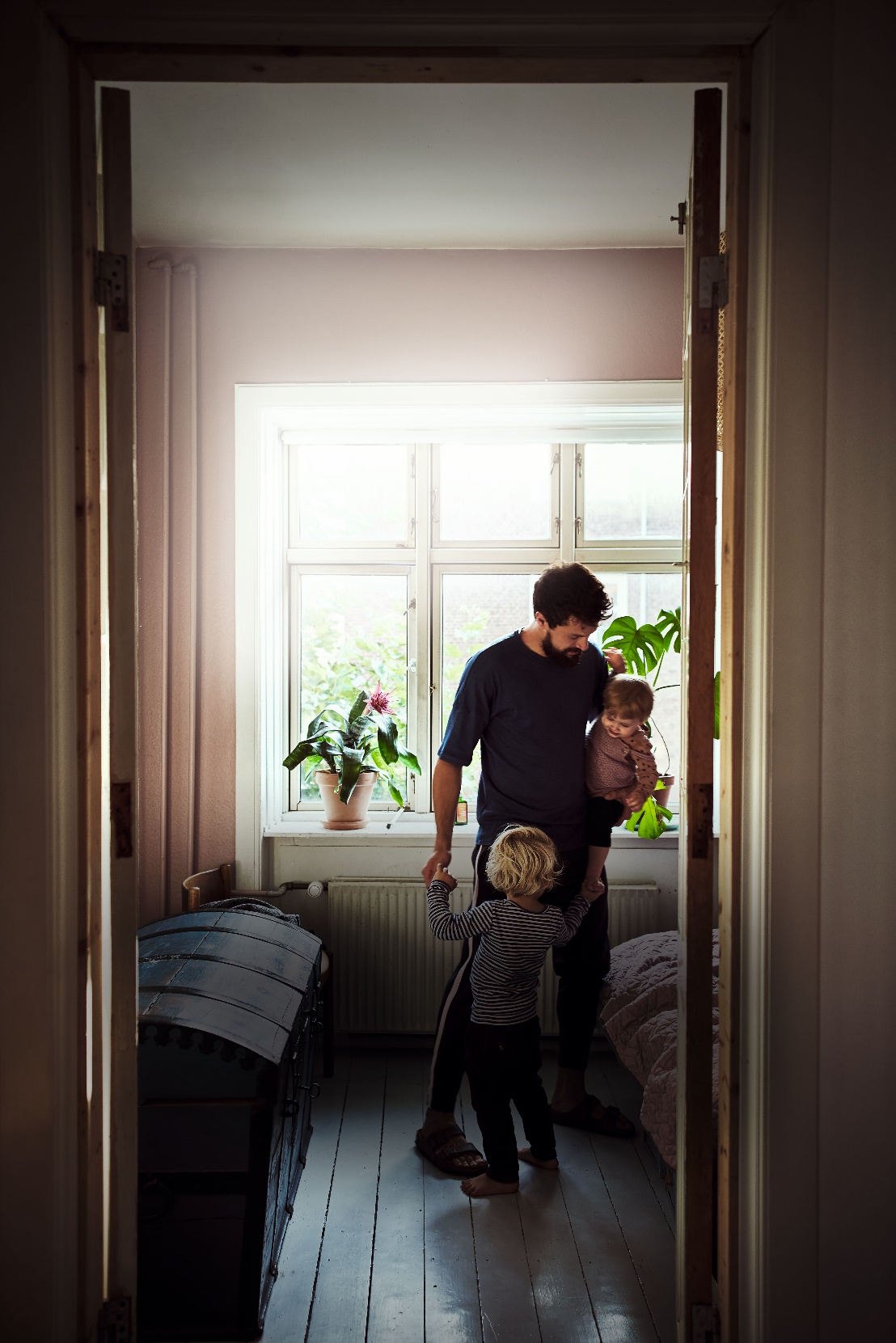 Hvad gør du nu?
1) Tjek om du kan få fjernvarme og hvornår:
    Glostrupforsyning.dk/fjernvarmetjek
2) Afvent brev fra Glostrup Forsyning
    Vi skriver ud, når vi nærmer os dit område
3) Indgå aftale om fjernvarme
4) Få besøg af tekniker
5) Entreprenøren graver
6) VVS’er installerer fjernvarmeenhed.
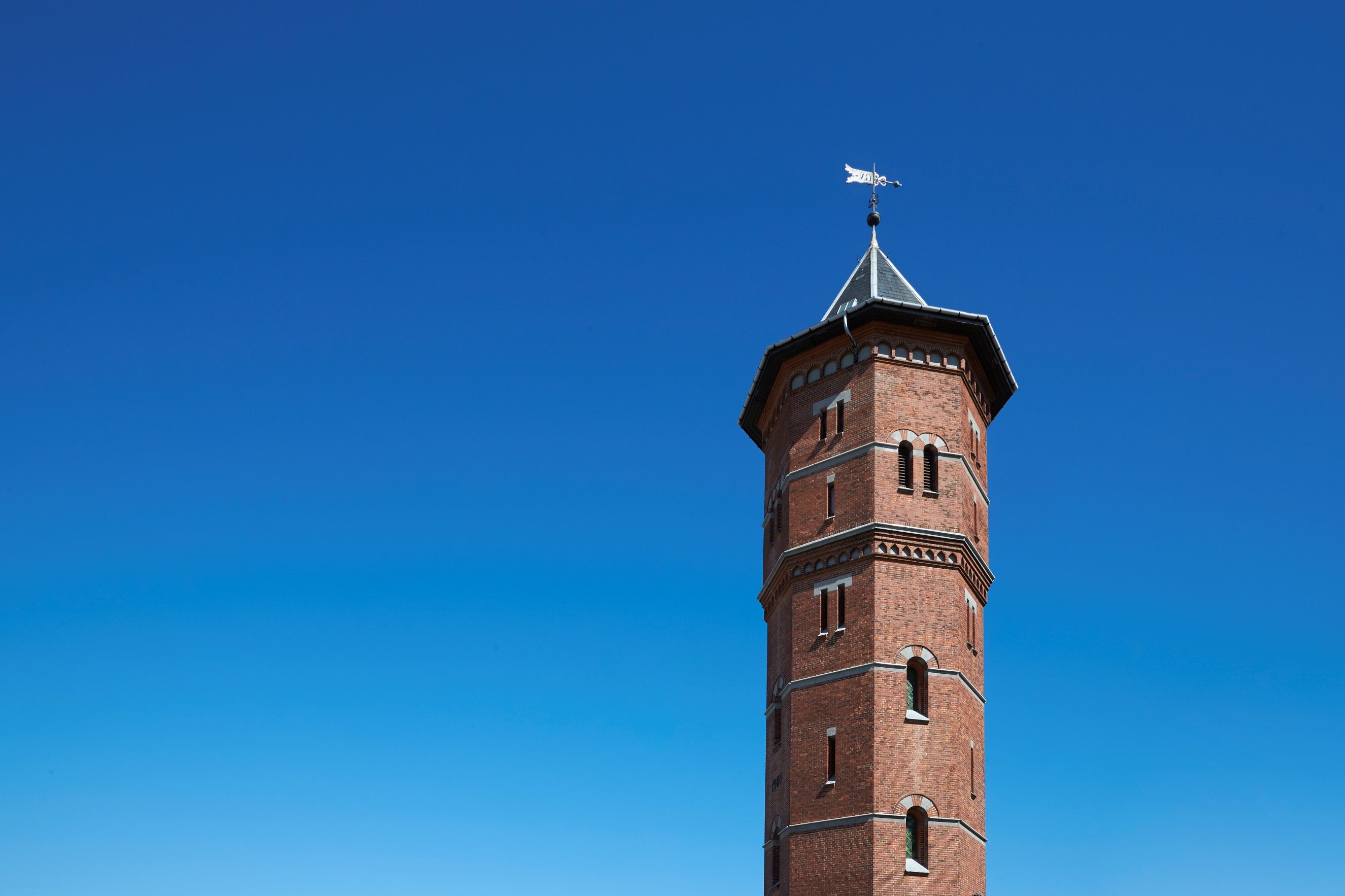 Tak for ordet
Kontakt os gerne i Glostrup Forsyning

Mail: Fjernvarme@glostrupforsyning.dk
Hjemmeside: Glostrupforsyning.dk
Telefon: 43 20 80 20
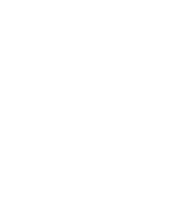 Hvor kommer fjernvarmen fra?
Varmeproduktion til VEKS 2022
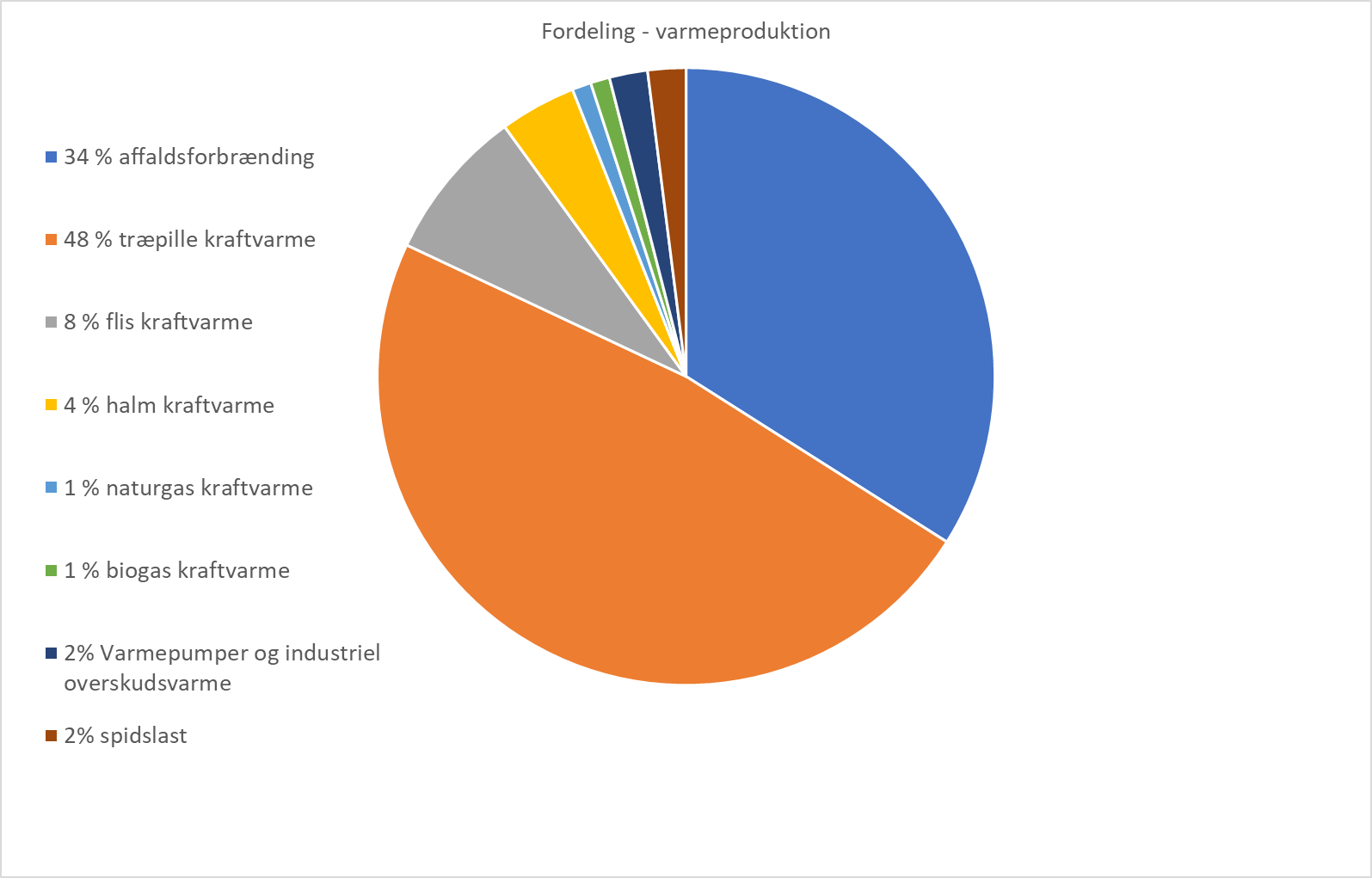 Tendens frem mod 2030
 
Lavere biomasseforbrug 
Flere varmepumper
Flere elkedler
Bioolie til spidslast
Mere grøn ledningsgas til spidslast